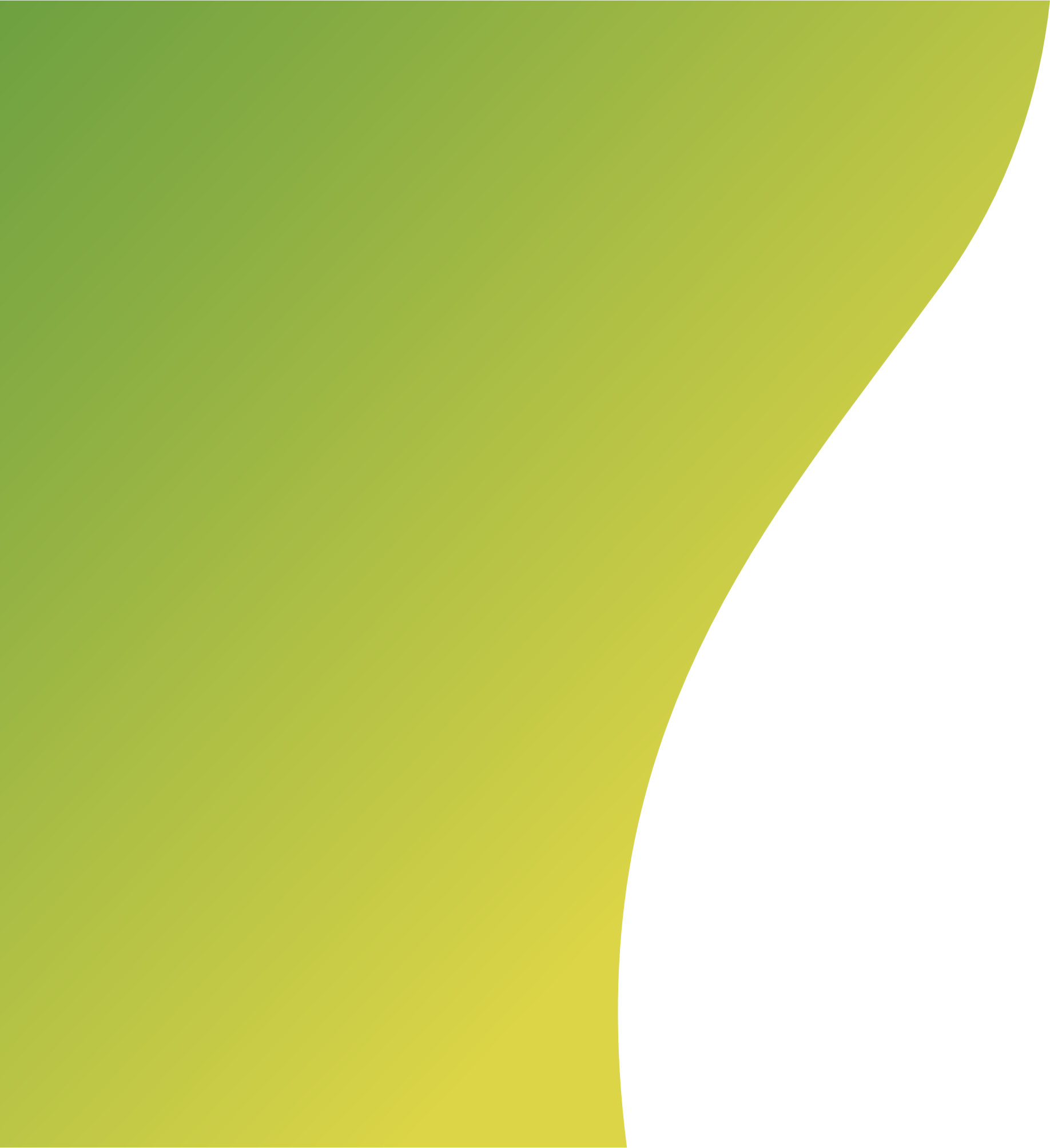 Основні небезпеки в інтернеті
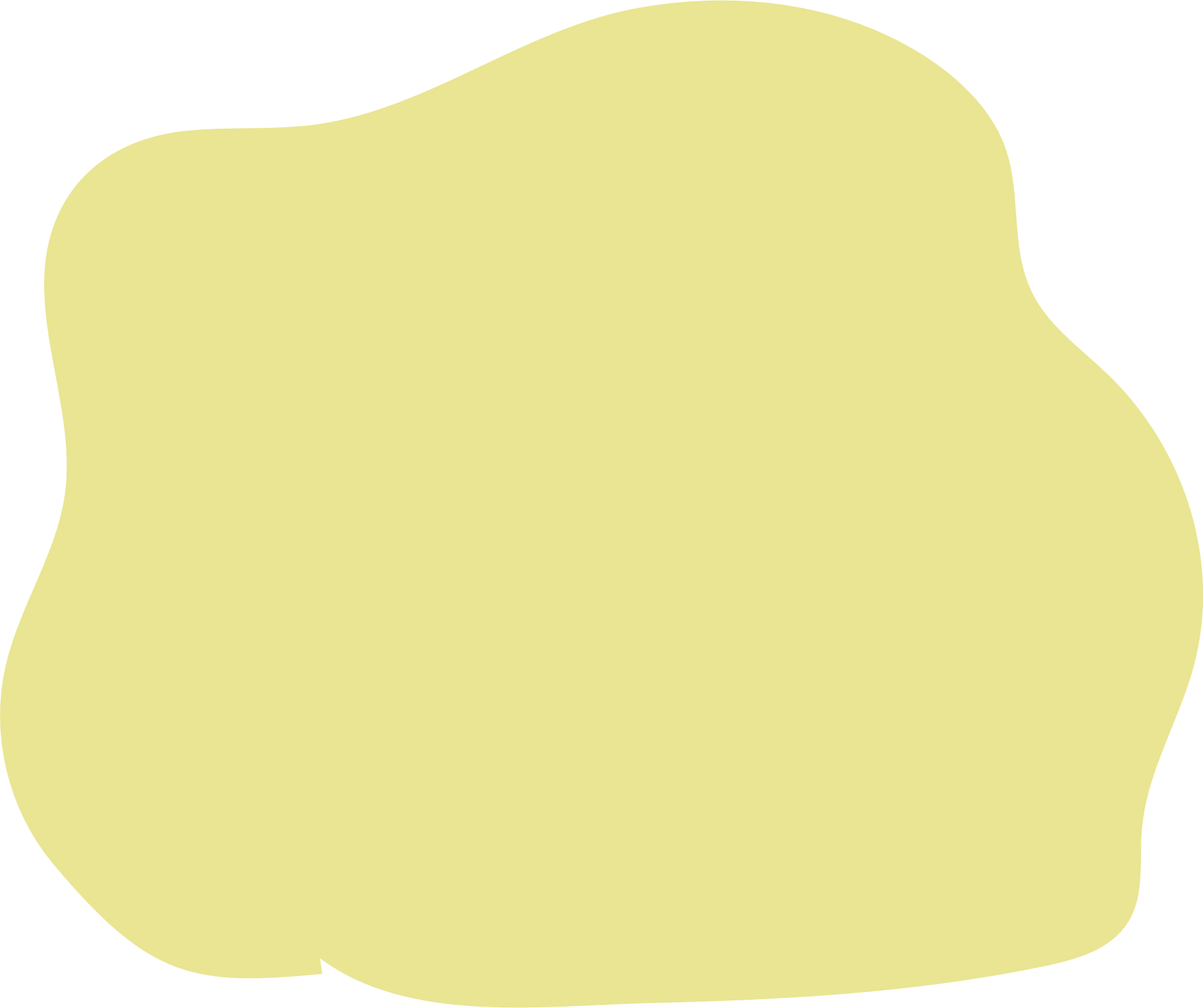 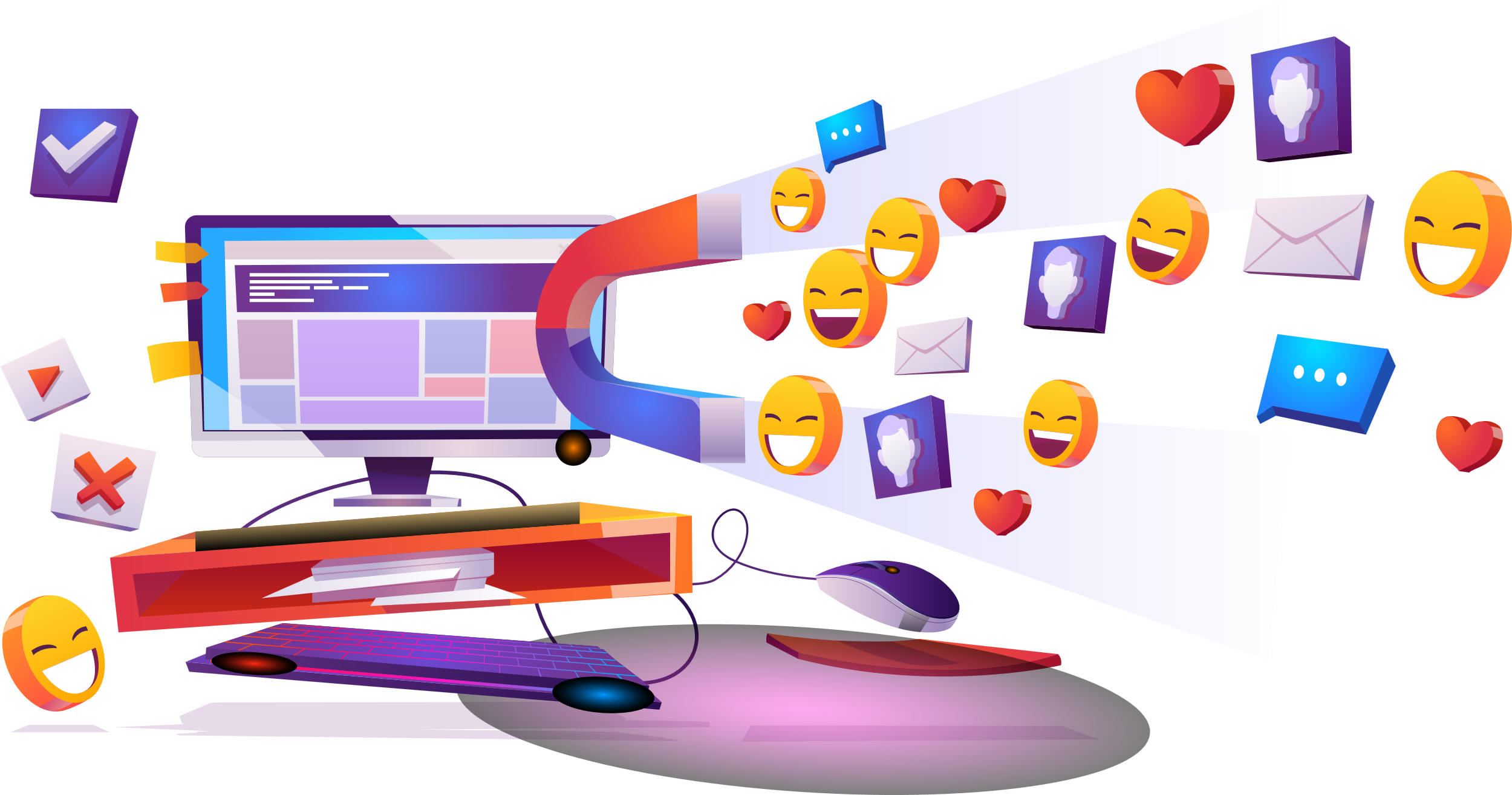 Подумайте про наміри цієї людини, продивіться її профіль. Якщо не маєте спільних друзів або інтересів, подумайте, чи варто приймати запит про дружбу. Якщо прийняли запит, простежте, з якими проханнями або питаннями ця людина буде звертатися до вас. Якщо відчуваєте, що щось негаразд, краще заблокуйте такого користувача.
Ви отримали запит на дружбу від незнайомої людини.
Якщо це не ваш родич, друг ваших батьків, ваш учитель, не варто відповідати на запит. Врахуйте, що людина із злочинними намірами може вдавати когось іншого, навіть дитину, щоб зблизитися з вами.
Ви отримали запит на дружбу від старшої людини.
Вам кажуть: «Ти дуже красива. Можеш надіслати своє фото? А фото з літнього відпочинку?”
Ваші фотографії можуть обробити у фоторедакторі й використати проти вас. Не надсилайте світлини незнайомцям. Не надсилайте навіть друзям фотографії, якими можна було б маніпулювати/нашкодити вам.
Вам пишуть: «У мене син (донька) твого віку, можеш мені порадити, як із ним (нею) спілкуватись?»
Коли незнайома людина звертається до вас із таким проханням, це спроба полестити вам, зблизитись із вами. Краще заблокуйте її.
Незнайомі люди питають вас, у якій школі навчаєтеся, в якому класі, чим цікавитесь.
Ніколи не надавайте особисту інформацію про себе!
Зазвичай банки при оформленні платіжної карти або для операції з рахунком клієнта просять назвати дівоче прізвище матері. Інша інформацію, яку не можна повідомляти, – термін дії банківської картки, кодове слово, PIN-код, CVV-код, дату та рік народження, код з SMS, щойно отриманої з банку, комбінації цифр, пароль в онлайн кабінет банку (наприклад, Приват24).
Вас питають дівоче прізвище матері.
Навіщо ця інформація? Якщо в квартирі або будинку нікого не буде, хто може завадити крадіям? Намагайтесь не розказувати таку інформацію нікому.
Вас питають, коли і куди поїдете у відпустку
Таким чином ви повідомляєте, де ви буваєте, коли вас немає вдома. Це відбувається особливо тоді, коли ви записуєте конкретне місце свого знаходження. Пам’ятайте: ваші фотографії, які вас якимось чином компрометують, можуть бути використані проти вас.
Ви постите селфі майже щогодини
Знайдіть цікаве хобі, «розвіртуалізуйте» своїх друзів, зустріньтеся з ними в парку, сходіть разом у кіно, на виставку. Але будьте обережні: не ходіть у гості до незнайомих людей, навіть якщо ви давно спілкуєтеся з ними в мережі. Для першої зустрічі вибирайте людні місця, візьміть із собою старшу сестру/брата чи інших друзів.
Ви проводите в мережі 4-5 (або навіть більше) годин щодня.
Отримали відеофайл від незнайомої людини або ваш друг тегнув вас і ще десяток друзів, аби ви подивились відео.
Скоріш за все це вірус, не відкривайте його й не пересилайте друзям. Якщо знаєте цього користувача особисто, можете запитати по телефону, що це був за файл і що в ньому. Якщо це вірус, ваш друг зможе повідомити інших не відкривати файл та видалить той вірус.
Ваш друг запостив цікаву чи сенсаційну статтю/фото/новину.
Не поспішайте її поширювати, перевірте факти в інших джерелах. Якщо не маєте часу на це, просто не поширюйте неперевірену інформацію.
Саме так починалась «гра» «Синій кит», про яку ви, мабуть, чули. Кінцева мета адміністраторів таких «груп смерті» довести гравця до самогубства. Не відвідуйте такі групи навіть із цікавості. Знайдіть собі хобі, запишіться в спортивну секцію, гурток, де знайдете нових друзів. Допомагайте іншим. Поділиться своїми проблемами з реальними людьми, яким ви довіряєте.
Отримуєте дивні інструкції: прокинутись о 4 ранку, поранити себе, піти в покинутий будинок тощо.
Чим простіший пароль, тим легше його підібрати. Навіть знайомі можуть спробувати «зламати» ваш пароль, знаючи основну інформацію про вас, яку часто і використовують у паролях (дати народження, імена тощо). Пам’ятайте: пароль має бути максимально складним, не менше 6 знаків, має включати як великі, так і малі літери, спеціальні знаки і цифри, не пов’язані з загальною інформацією про вас.
Ви користуєтесь простим паролем, щоб не забути його і не витрачати багато часу на його введення
Вас ображають в мережі, постять образливі фото (колажі) або відео з вами чи з вашим знайомим/другом.
Не дозволяйте нікому насміхатися з вас. У кожній із соцмереж чи на будь-якому сайті є щонайменше можливість поскаржитися на допис/фото/відео або ж написати адміністраторові і попросити вилучити помилкову, образливу чи незаконну інформацію.
Вам надіслали лінк на заповнення анкети, де потрібно вказати паролі до електронної пошти чи соцмереж або ж надати для авторизації банківські реквізити
Часто це може бути шахрайською схемою для отримання ваших паролів чи банківських реквізитів із метою подальшого використання. Наприклад, можуть поміняти пароль на вашій сторінці в соцмережах і вимагати гроші за відновлення доступу. Такі дії можуть відбуватися відразу ж під час заповнення вами онлайн-форми.